Limited Companies
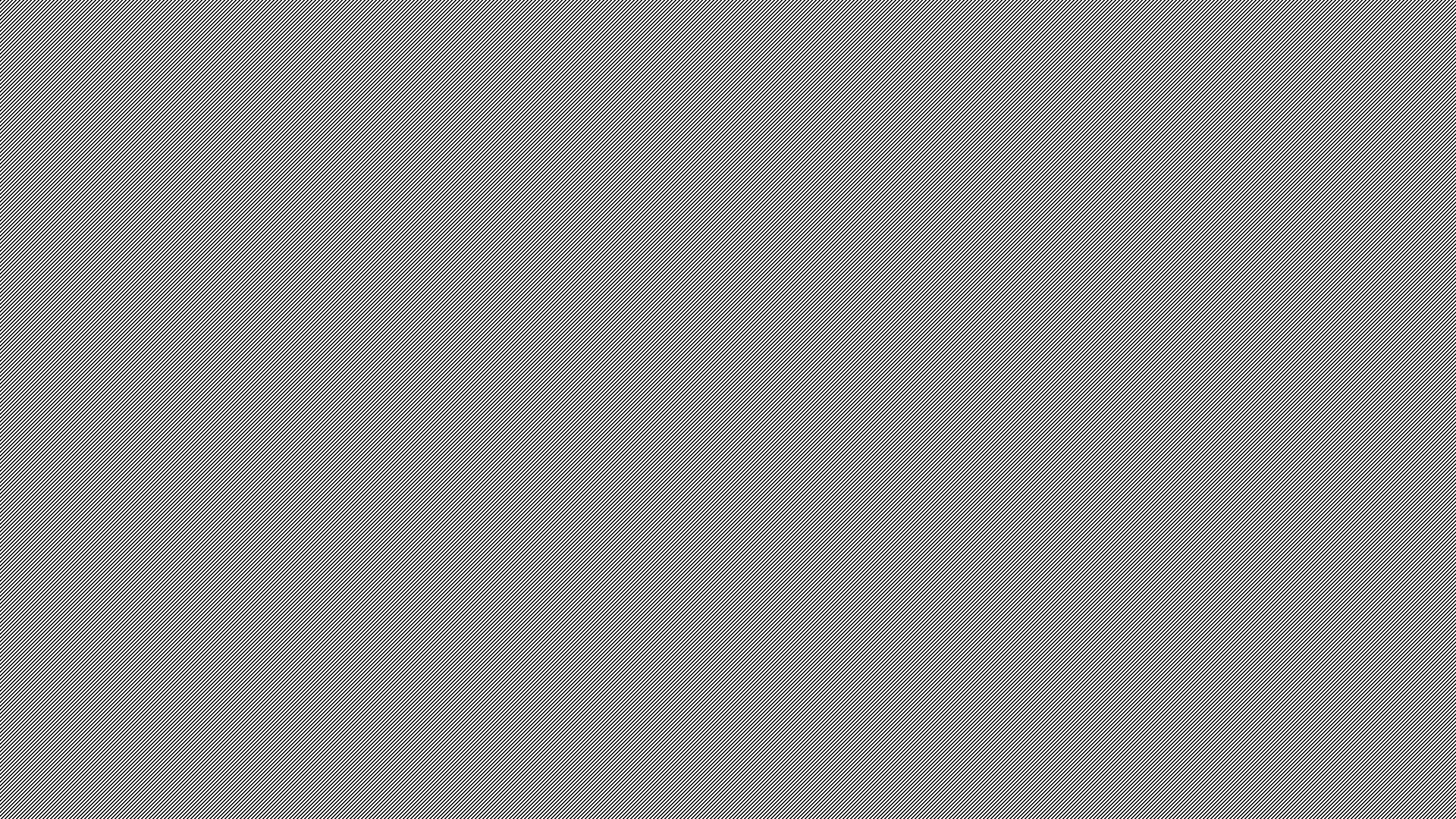 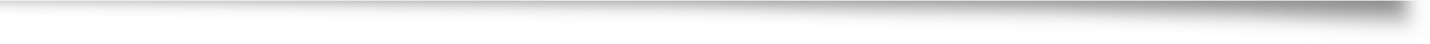 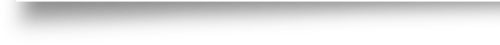 Unlike a sole trader or a partnership, a limited company is a separate legal unit from its owners – they are incorporated businesses. This means that:
a company exists separately from the owners and will continue to exist if one of the owners should die
a company can make contracts or legal agreements
company accounts are kept separate from the accounts of the owners.
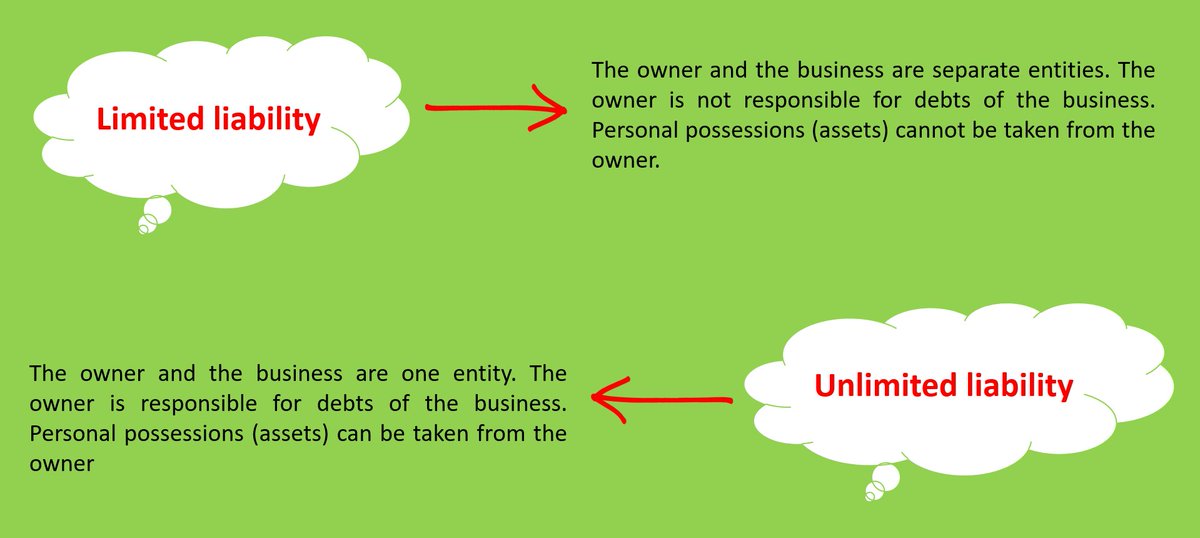 As companies have their own legal identity, their ownership is allocated by issuing shares. Shareholders invest money in the organization and, in return, they own a part of the business called a share. The number of shares that a shareholder has determines how much of the business they own. How shares are bought and issued depends on the type of company.
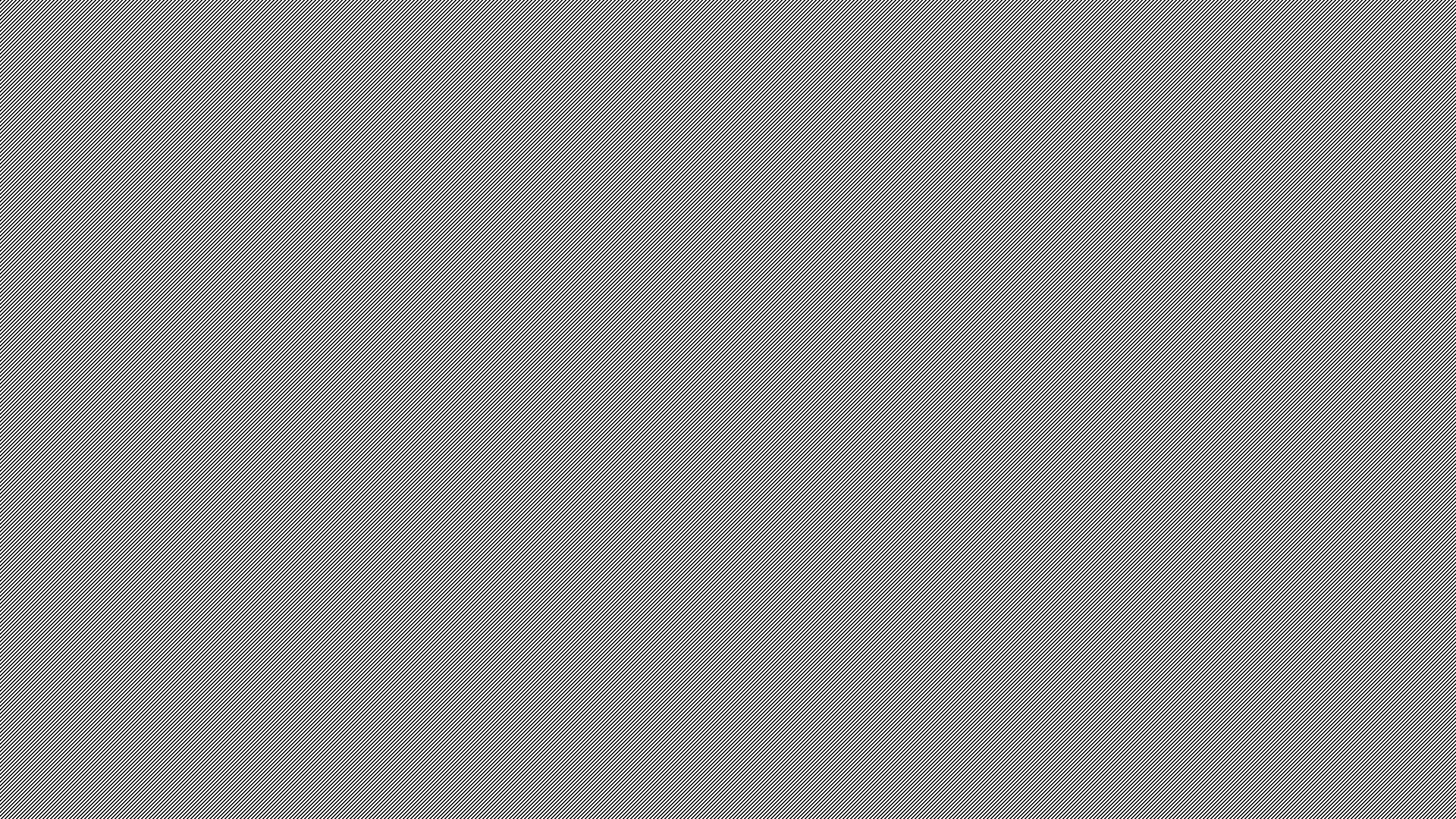 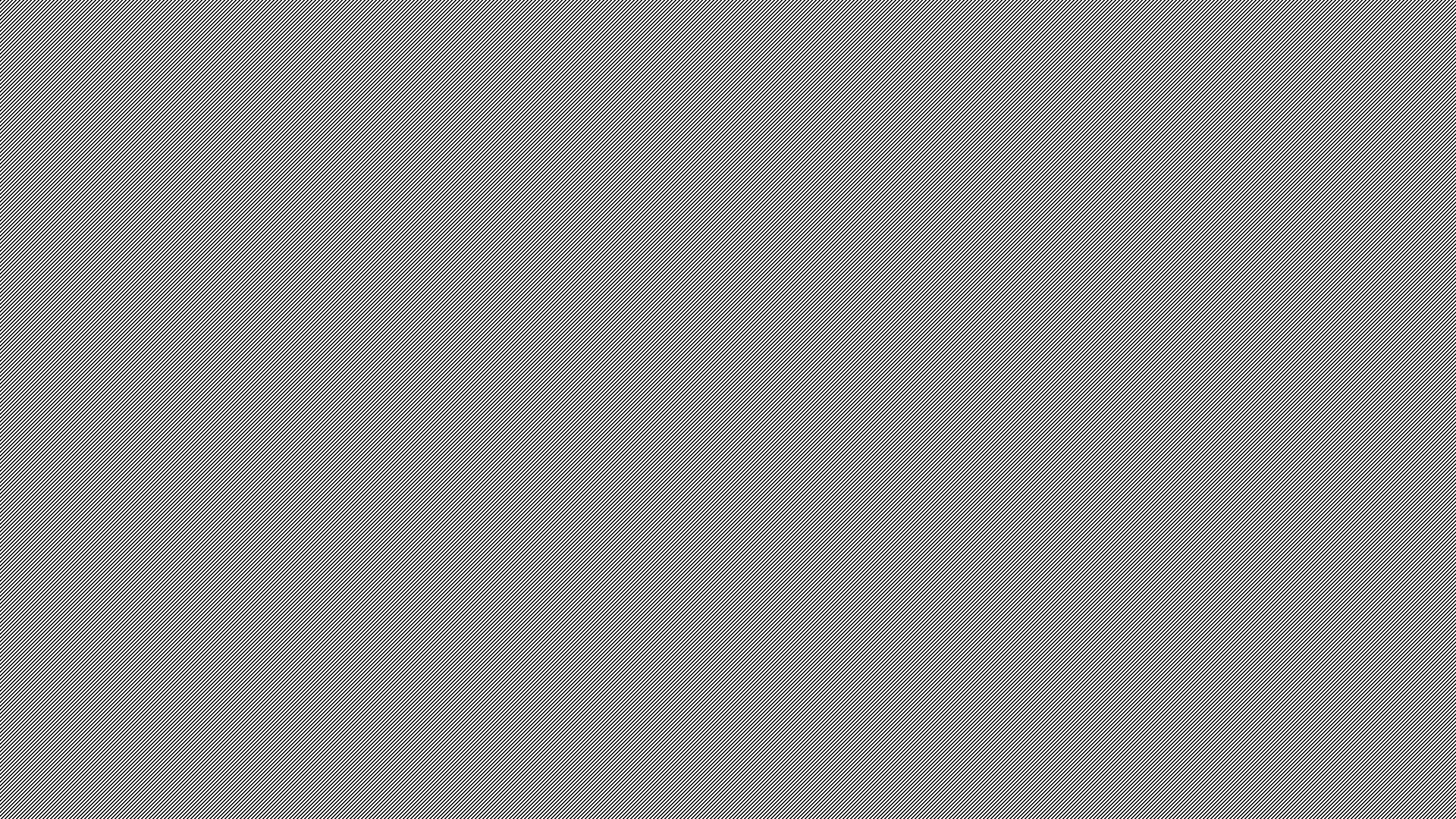 Private Limited Companies
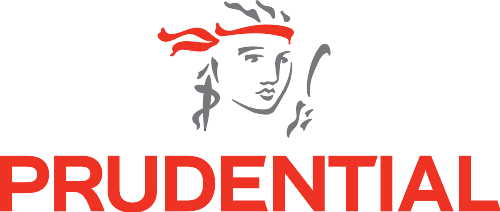 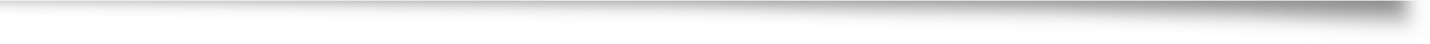 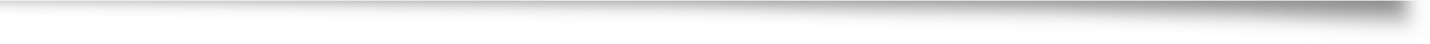 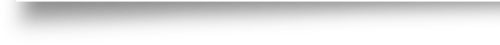 A Private Limited Company (Ltd) can sell shares privately; that is, usually to family, friends and employees. It may not publicly advertise the sale of the shares, and any shareholder has to be approved by directors.

A private limited company must display Ltd after its name making it clear to anyone dealing with it that its liability is limited.  

The shareholders appoint directors to run the business. In a private limited company, the directors are usually the most important or majority shareholders. This is usually not the case in a public limited company.

The reward for owning shares for a shareholder is dividends. This is a share of the profits and is dependent on the number of shares the shareholder owns.
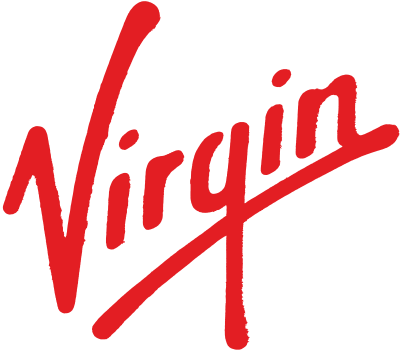 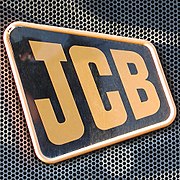 Private Limited Companies (Ltd) issues their shares to private investors  who they choose, which mean that the ownership of the business is kept private. 

In order to set up, they have to prepare two documents:
The articles of association (the legal document detailing the responsibilities of the internal members).
The memorandum of association (the legal document detailing the registered name, address and share structure).

In addition, the law requires private limited companies to hold an AGM (annual general meeting), a yearly meeting with shareholders and directors – Public Limited Companies (Plc) have to hold these too.
Advantages and disadvantages of an Ltd.
Public Limited Companies
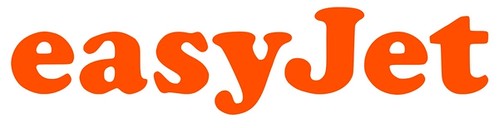 A Public limited company (Plc) is a form of organization only suitable for very large businesses. It can invite the general public to purchase its shares and there is no limit to the number of shareholders a public limited company can have. Shares in public limited companies are quoted on the stock market.

When a company wants to become a public limited company they have to apply, this process is very expensive and is called flotation.
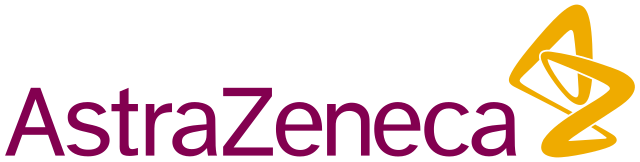 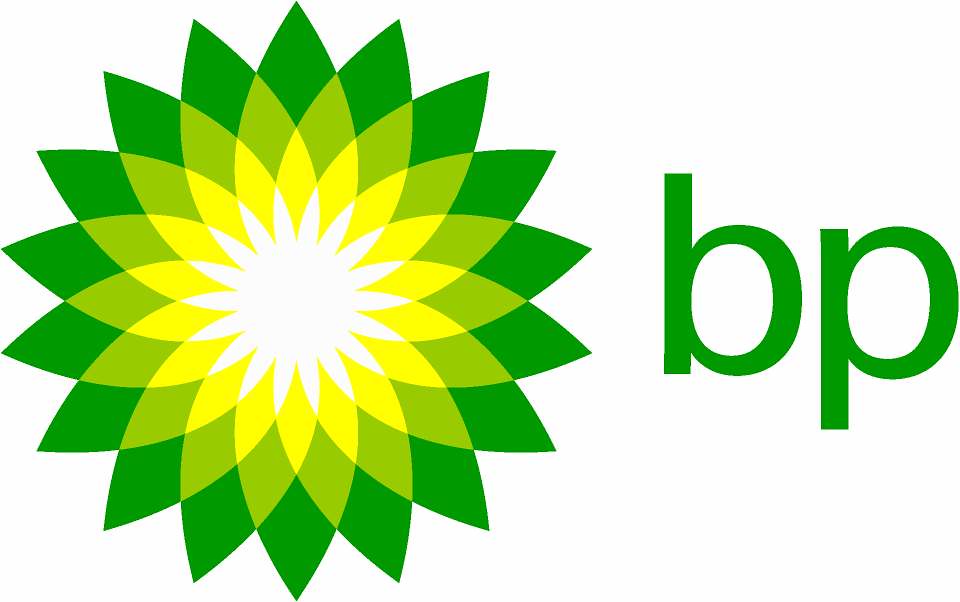 Common mistake!!!
Public limited companies are not in the public sector of industry. They are owned by private individuals NOT the government.
Advantages and disadvantages of a Plc.
Control and ownership in a Plc
Ownership
Shareholders
may attend AGM (few do!)
vote for Board of Directors who take all important decisions
Control
appoint managers for day-to-day business decisions
Risk, ownership and limited liability – summary
Key Terms
The limited companies topic has lots of specialized terminology and it is important to learn these words.
Task
Certificate of 
Incorporation
Multinational
Articles of 
Association
Memorandum of 
Association
Share
Dividend
Certificate of 
Trading
Private Limited Company 
(Ltd)
PLC
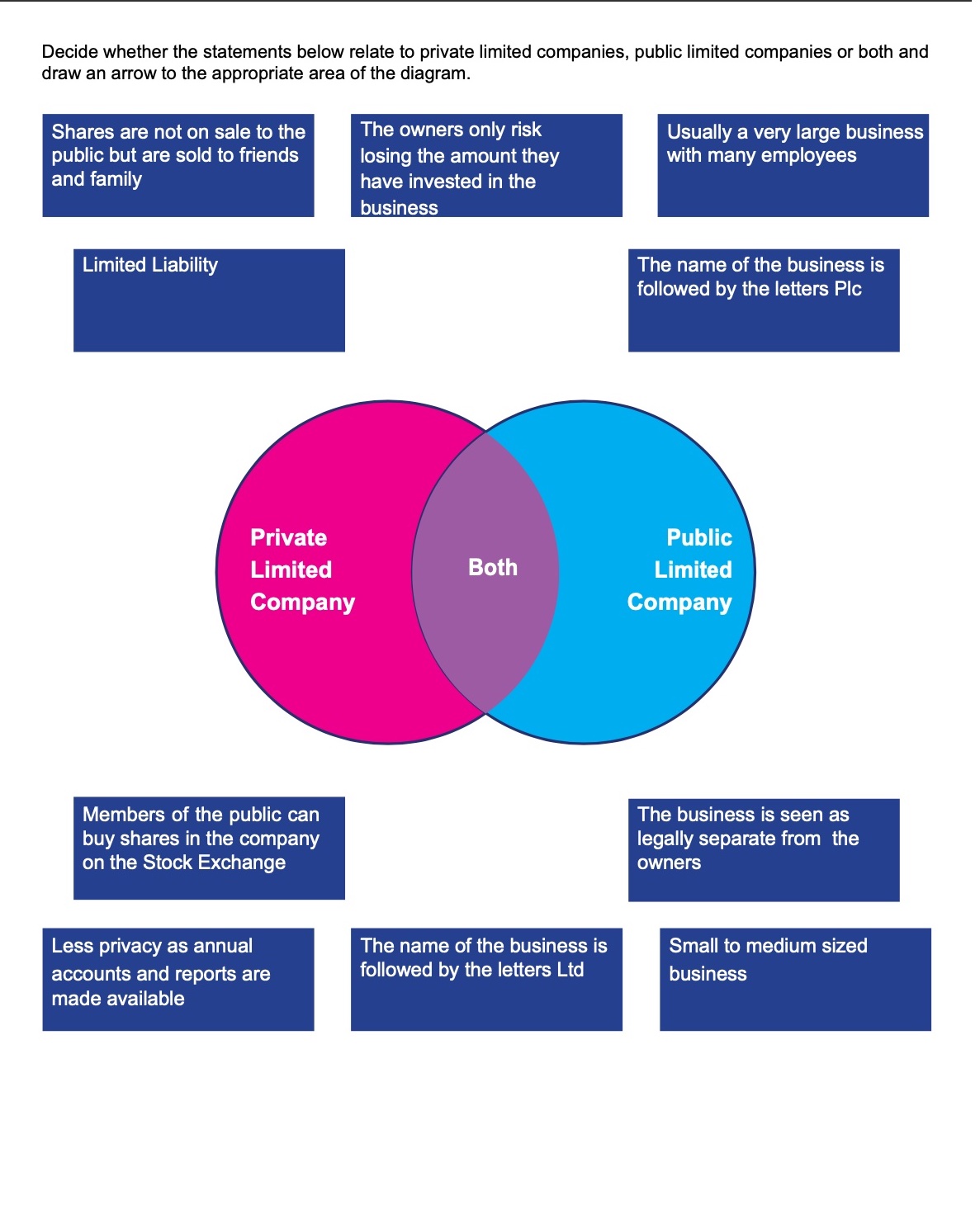 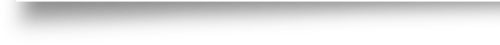 Answer the following questions:
Aurelie and Nadine set up the A and N Partnership ten years ago. It specializes in handmade shoes and boots. The business now employs around 20 people. Demand for these products is increasing rapidly. The partners need to invest much more capital in the business but they need to avoid a lot of risk as they both have families dependent on the income made from the business. Their main competitor is ShoeWorks plc, which has a much larger market share than A and N can can afford extensive advertising.
a) What is meant by ‘partnership’?												
(2 marks)

b) Identify two benefits to Aurelie and Nadine of the partnership legal structure.				
(2 marks)

c) Identify and explain two possible benefits to ShoeWorks plc of being a public limited company.	
(4 marks)

d) Identify and explain two drawbacks of the partnership form legal structure to Aurelie and Nadine.
(6 marks)

e) If the A and N partnership business continues, recommend whether a private limited company is a suitable form of legal structure for this business. Justify your answer by considering the advantages and disadvantages of a private limited company. 
(6 marks)
How do stocks and shares work?